Суббореальні ландшафти (типові та перехідні до субтропічних)
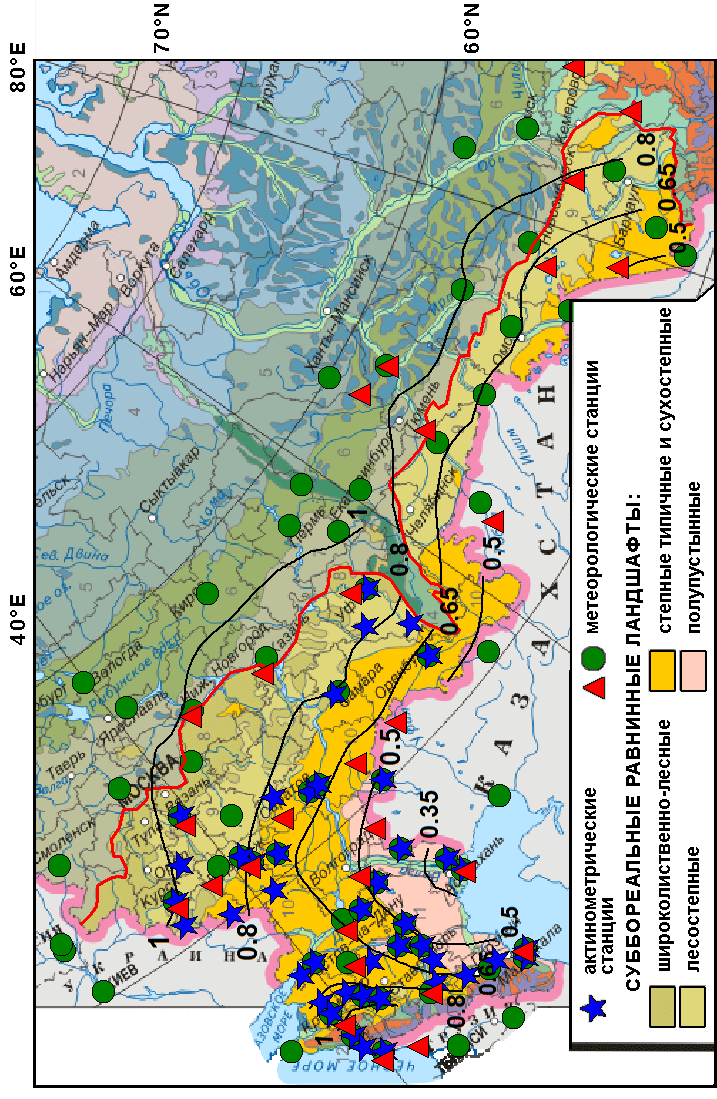 1. СУББОРЕАЛЬНІ ГУМІДНІ (ШИРОКОЛИСТЯНОЛІСОВІ ЛАНДШАФТИ)
У Європі вони представлені трьома типами.
Західноєвропейські ландшафти
Центральноєвропейські ландшафти
Східноєвропейські ландшафти
Кк = 3÷5;
 t1 від 0 до 5 - 7°С;
 r = 700 ÷ 800 мм
Кк = 6;
 t1 від 0 до - 5°С;
Σt = 2500 ÷ 3600°С
Кк = 7 ÷ 8;
 t1 = - 5 ÷ 14°С; Σt10 = 2200 ÷ 2500°С
Північна Америка
Помірно континентальний
Типово континентальний
Кк = 7
Кк = 8
Характеризуються відносно високою тепло- і влагозабезпеченістю (Σt10 = 2800 ÷ 4000°С, r = 800 ÷ 1100 мм), але зима тут досить холодна (t1 = - (10 ÷ 11)°С).
Рослинний світ
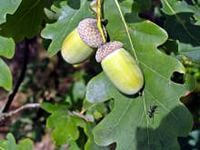 ​​Мезофільні листопадні широколистяні ліси з багатьма спільними пологами дерев
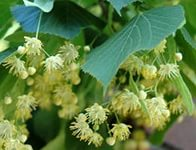 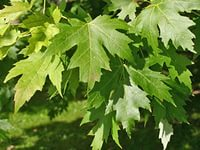 Притихоокеанскі ліси Північної Америки багато хвойних, особливо виділяється величезна (до 125 м) дугласія
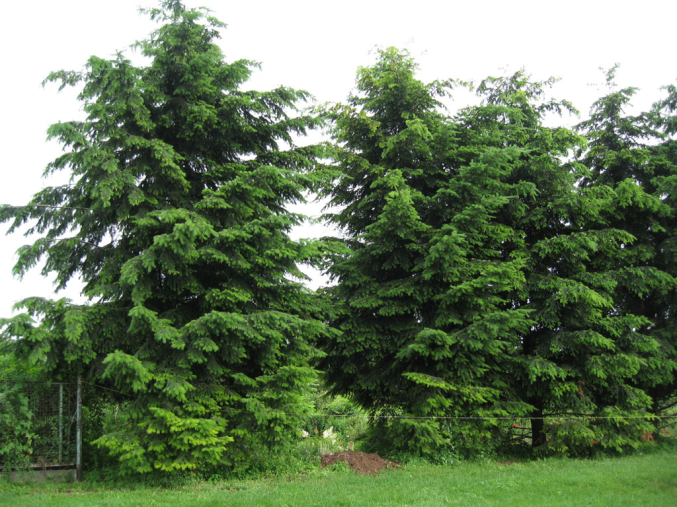 Тваринний світ
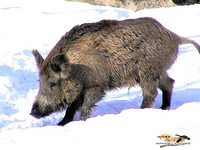 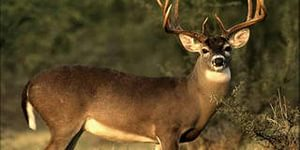 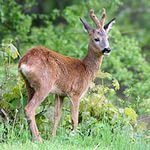 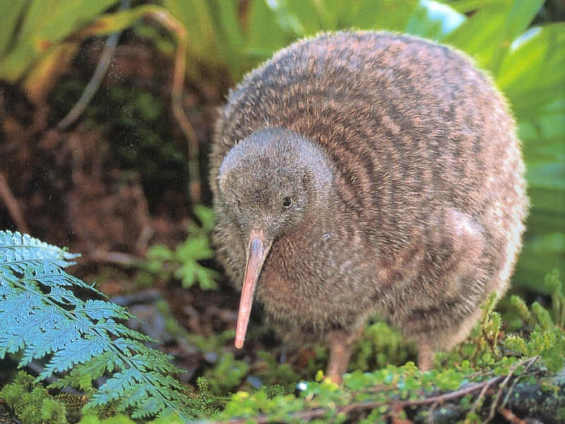 Великою своєрідністю, численними ендеміками відрізняється фауна південноамериканських суббореальних лісів; стародавня фауна з високим ендемізмом властива лісам Нової Зеландії.
Ківі
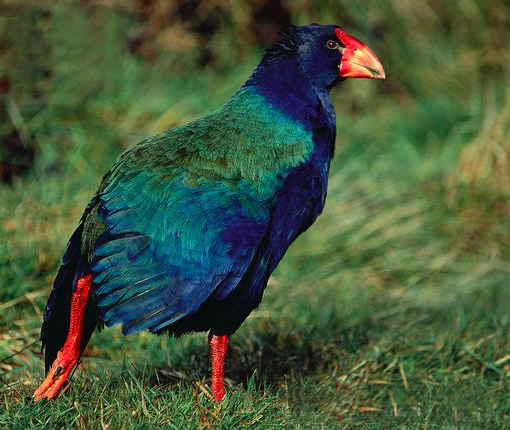 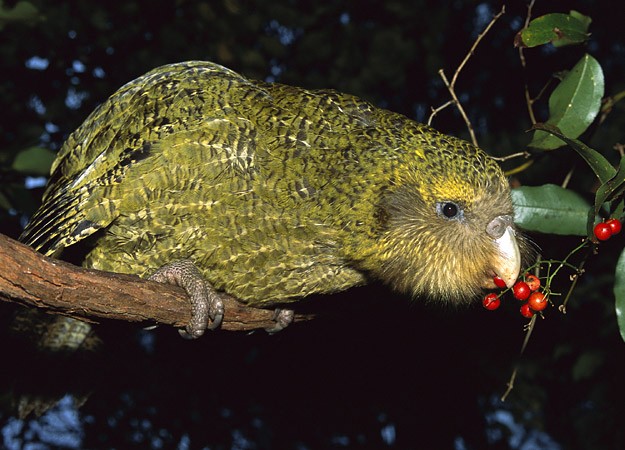 Такахе
Какапо
У басейнах Волги, Дону, Уралу живе вкрай своєрідний звір хохуля. Чисельність його в даний час мізерно мала, і полювання на нього обмежене. У зоні широколистяно-лісового поясу багато летючих мишей, яких майже немає в тайзі. Дуже багато в широколистяних лісах кротів. Раніше в зоні широколистяних лісів водилися бобри.
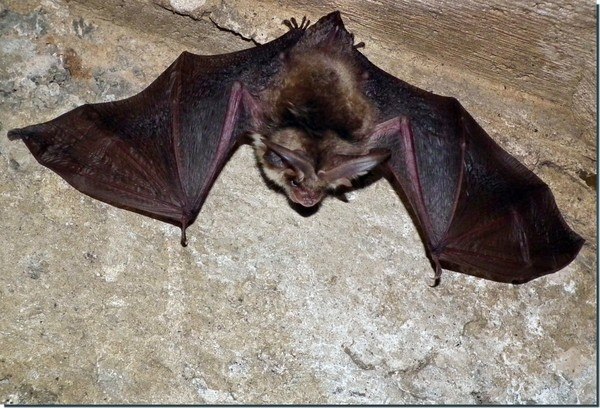 Летюча миша
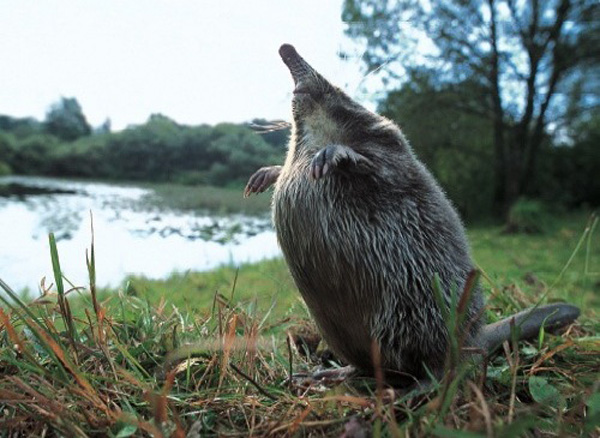 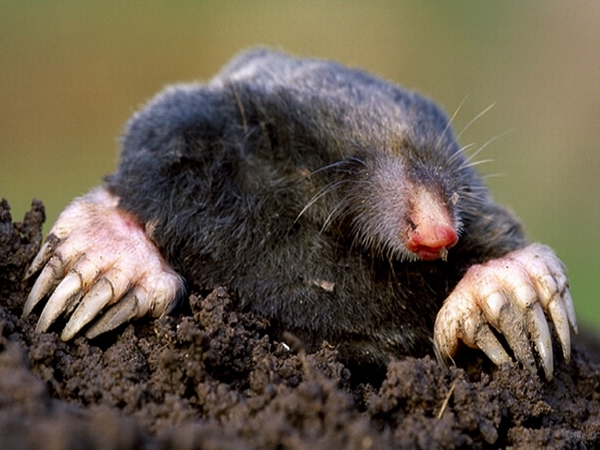 Хохуля
Крот
2. СУББОРЕАЛЬНІ СЕМІГУМІДНІ (ЛІСОСТЕПОВІ) ЛАНДШАФТИ
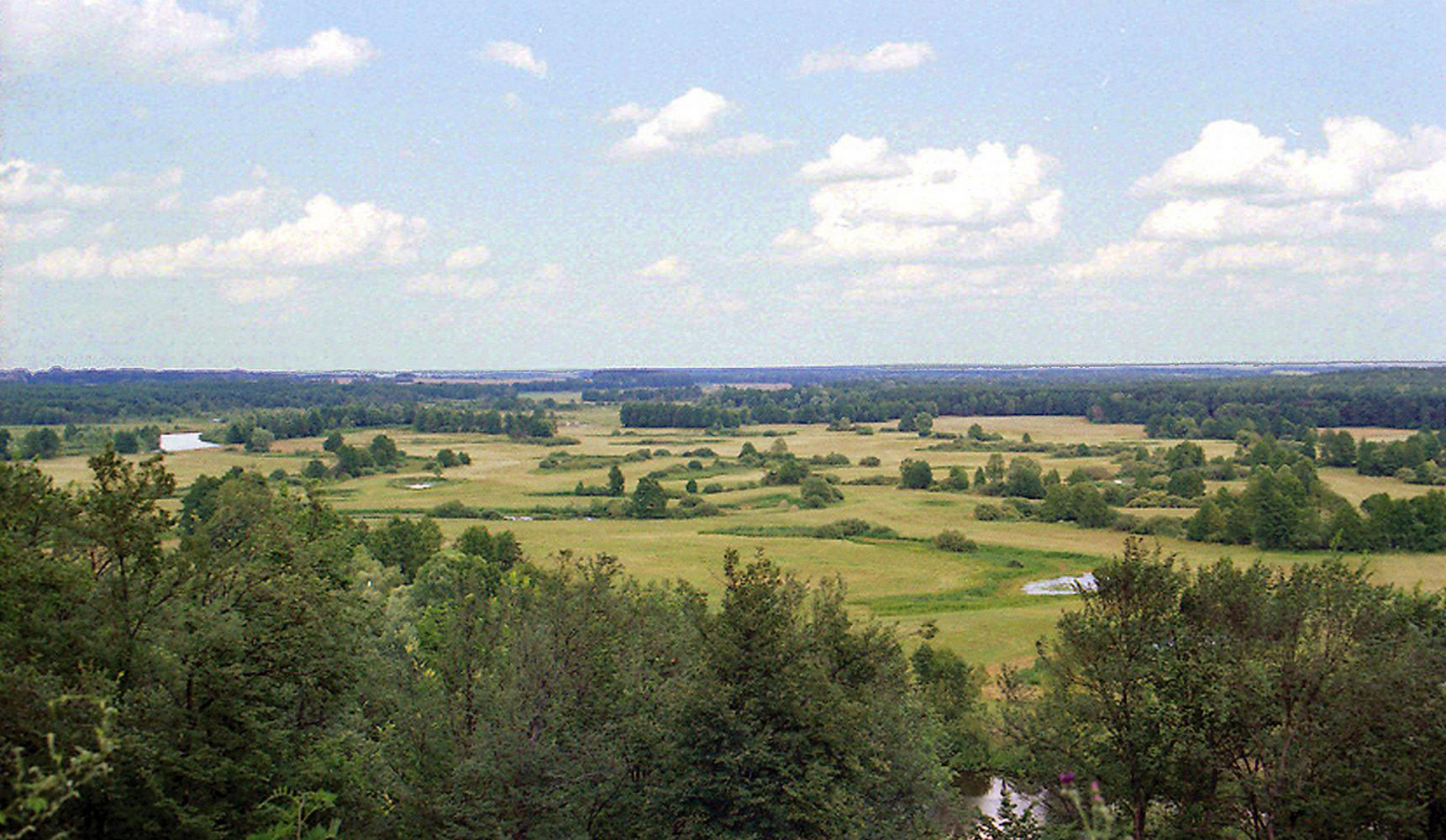 Рослинний світ
Фітомаса східноєвропейських і західносибірських лугових степів - близько 15 - 20 т/га, щорічна продукція - 15 - 26 т/га, на її створення споживається до 1000 кг/гa зольних елементів. Інтенсивність біологічного кругообігу тут вище, ніж в широколистяних лісах, і максимальна для суббореального пояса.
Природна рослинність представлена лісовими і степовими видами. Лісистість території становить лише 12 %. Ліси збереглися в долинах річок та межиріччях. Лісові масиви утворюють переважно дуб і граб. У широких балках поширені байракові ліси, в яких ростуть дуб, граб, клен, липа, ліщина, бруслина та ін.
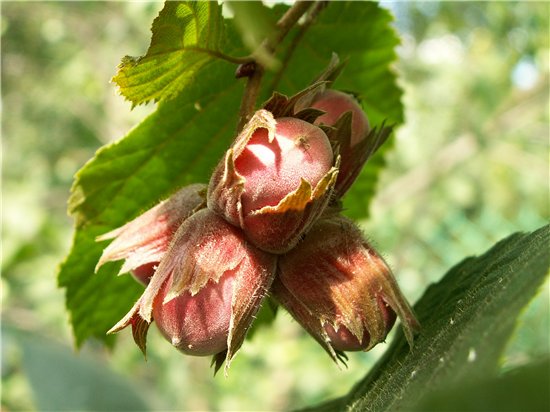 Ліщина
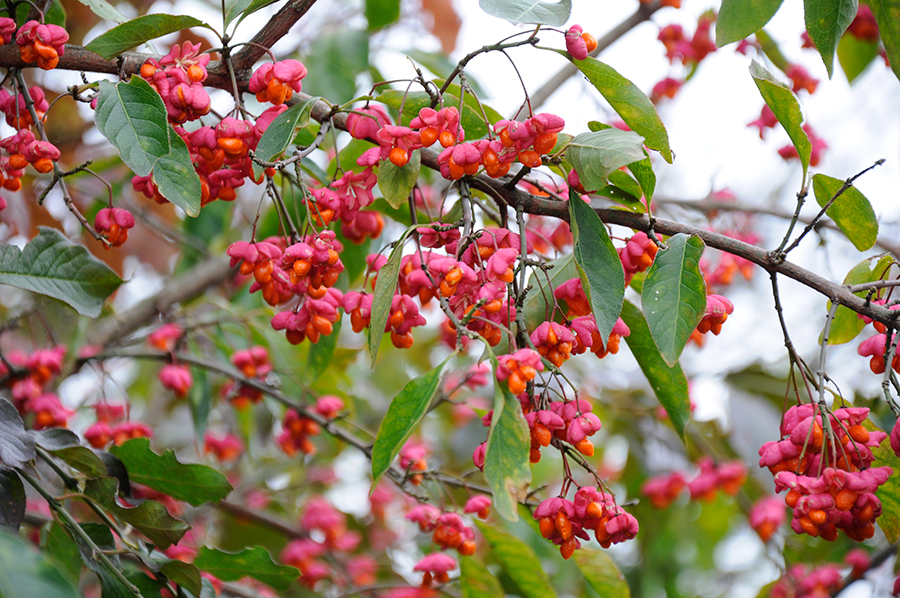 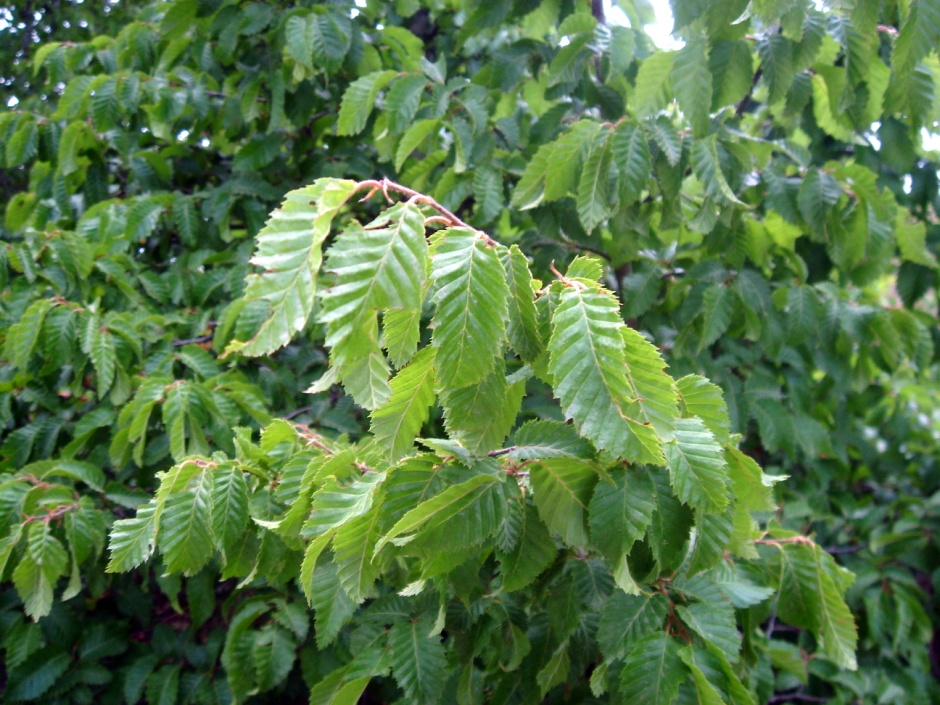 Граб
Бруслина
Степове природне різнотрав’я  збереглося на схилах балок і берегах річок. Доволі великі площі в лісостепу зайняті луками. Суходільні луки знаходяться на вододілах річок і їх схилах. Там ростуть горицвіт, анемона, конюшина, тонконіг, стоколос, ковила, вероніка колосовидна, гадючник, звіробій. Це переважно багаторічні рослини, із коренів і стебел яких утворюється дернина.
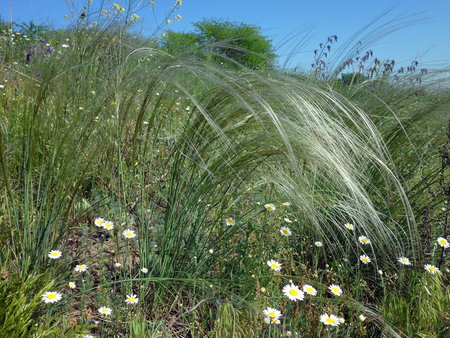 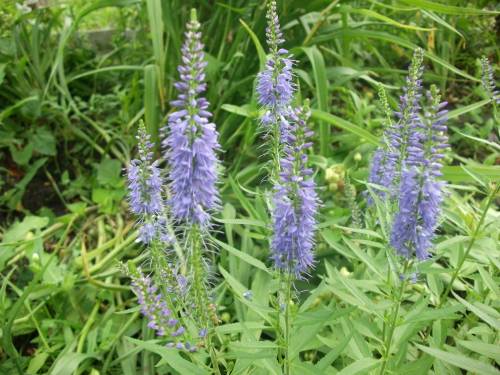 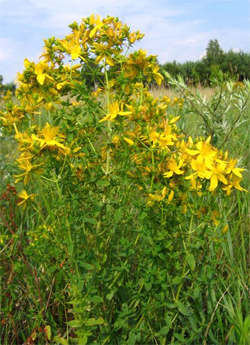 Вероніка колосовидна
Ковила
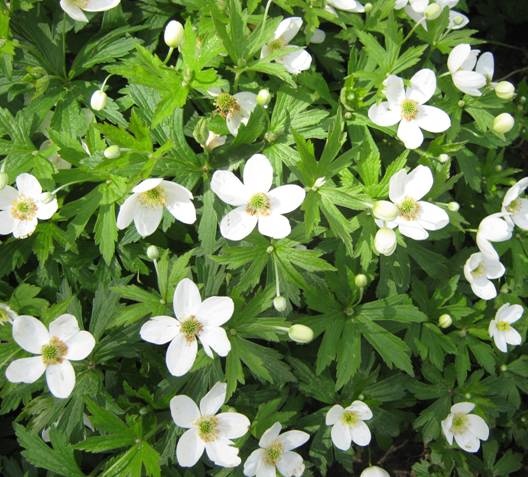 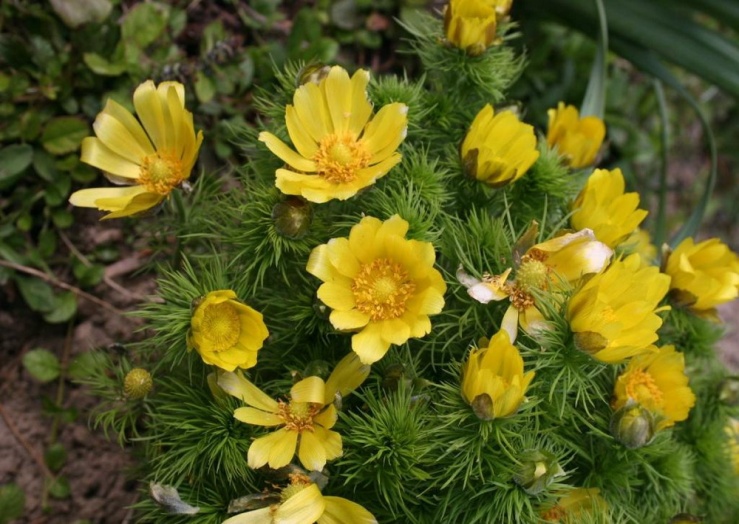 Звіробій
Горицвіт
Анемона
Низовинні луки лежать у зниженнях, де близько до поверхні залягають ґрунтові води. Вони мають багатий трав’яний покрив. На заплавних луках ростуть осока, рогіз, стрілолист, калюжниця, цикута. Водойми прикрашають глечики жовті, латаття біле, папороть водяна.
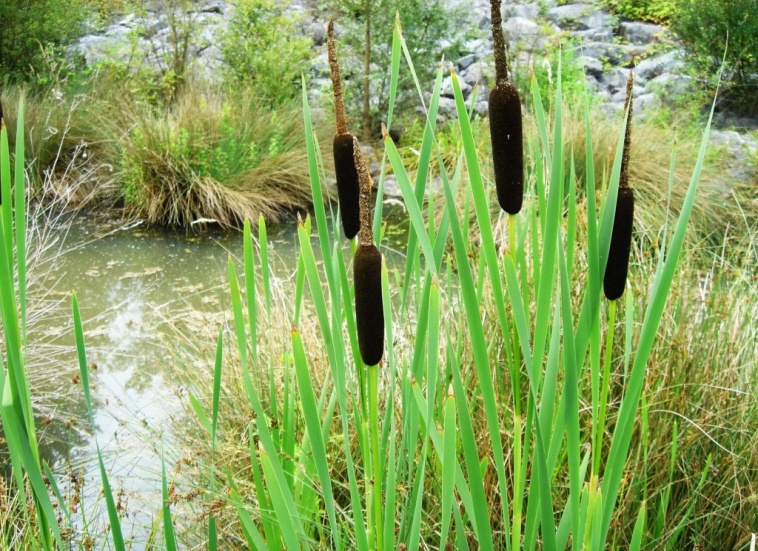 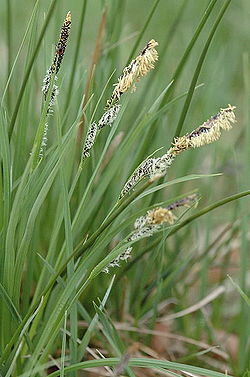 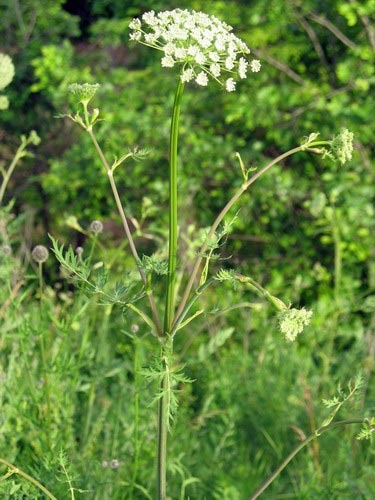 Рогіз
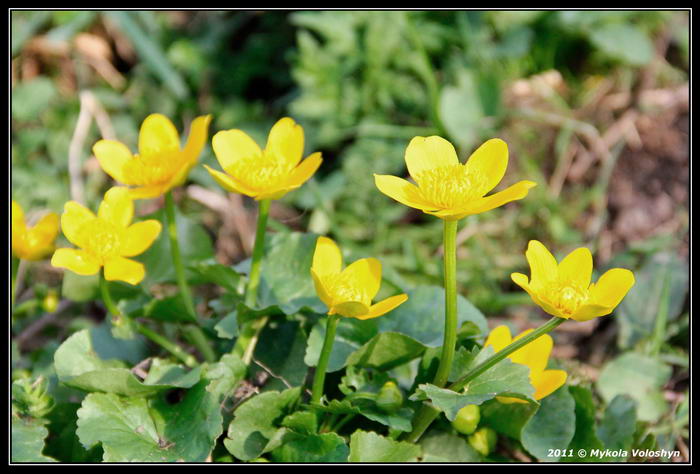 Осока
Калюжниця
Цикута
У лісостепу водяться лісові і степові види тварин: дикий кабан, козуля, лисиця, куниця, заєць, білка, тхір, полівка, вуж. Багато птахів – дятли, сови, жайворонки, лелеки, куріпки, дрозди.
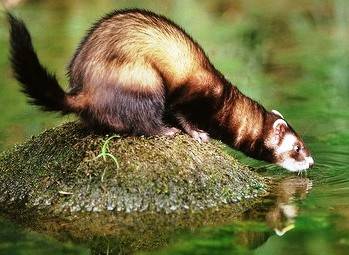 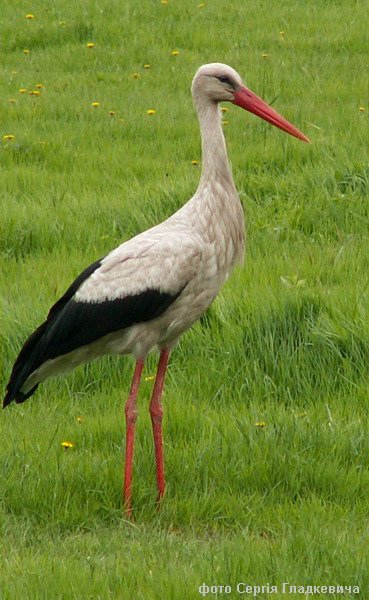 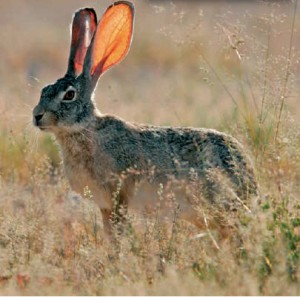 Тхір чорний
Заєць русак
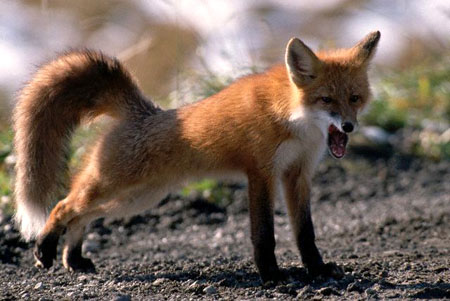 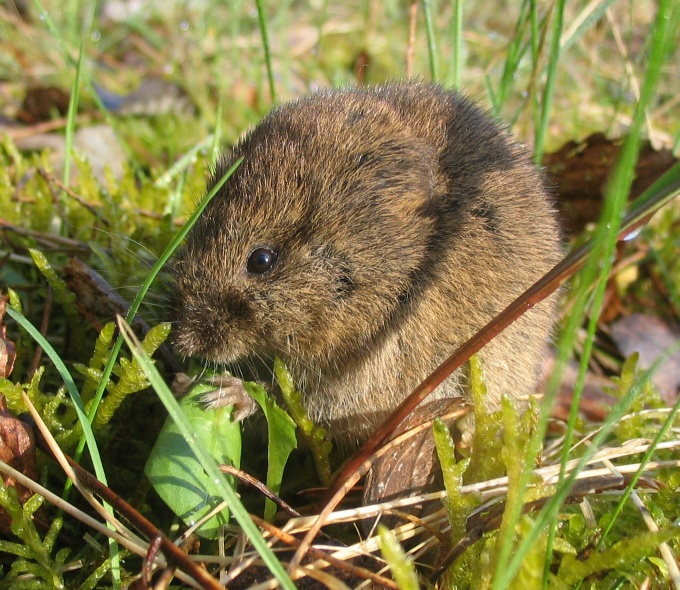 Білий лелека
Лисиця
Полівка
3. СУББОРЕАЛЬНІ СЕМІАРИДНІ (СТЕПОВІ) ЛАНДШАФТИ
Виділяють 4 типи
Мусонним вкрай континентальний східноазійський
Типово континентальний східноєвропейський
Різко континентальний казахстанський
Вкрай континентальний центральноазійський
Кк = 8;
 Σt10 = 2800 ÷ 3600°С;
 r = 400 ÷ 500 мм
Кк = 9;
Σt10 = 2000 ÷ 2700°С;
 r = 300 ÷ 400мм
Кк = 10;
Σt10 = 2000 ÷ 2100°С;
r = 250 ÷ 350 мм
Кк = 10;
Σt10 - близько 2800°С;
 r = 400 ÷ 500 мм
Значну площу степові ландшафти займають в центрі Північної Америки, їх найбільш близький аналог в Євразії - казахстанські степи; невеликі фрагменти ландшафтів цієї серії зустрічаються в південній півкулі - в Патагонії (де вони важко віддільні від напівпустель) і на сході Нової Зеландії (в бар'єрній тіні Новозеландських Альп).
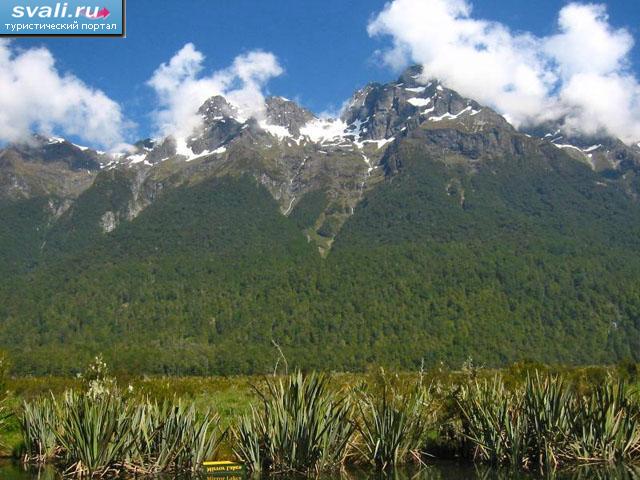 Новозеландські Альпи
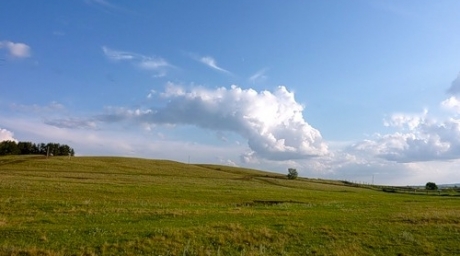 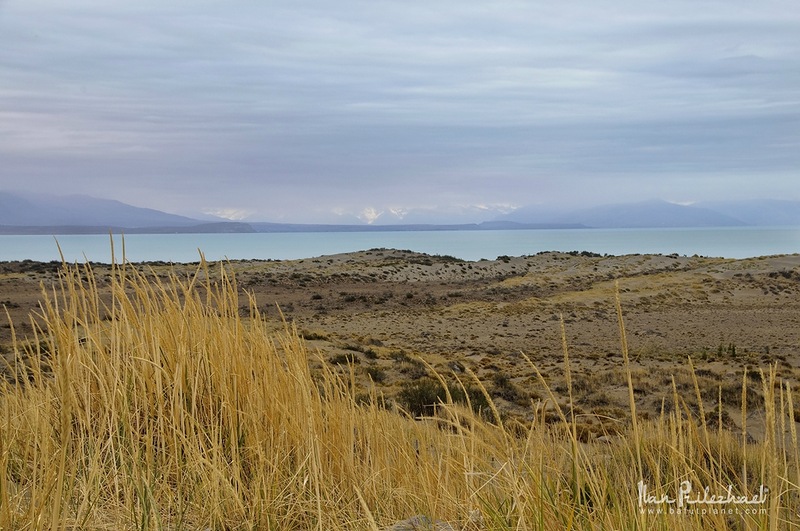 казахстанські степи
степи Патагонії
Рослинний світ
Три підзони
Північна
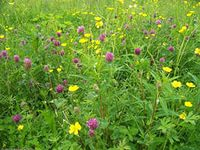 Рясне різнотрав'я
Середня
Різнотрав'я бідніше і має більш ксерофільний характер
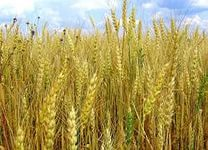 Південна
Панують дернові злаки
Розріджений рослинний покрив в казахстанських напівпустелях утворений елементами, що чергуються по мікрорельєфу - полиново-дерновозлаковими і ксерофітночагарниковими (прутняк, ромашник та ін.) угрупованнями, в центральноазіатських - дрібнодерновозлаковими (ковиловими) і чагарниковими. Запаси фітомаси скорочуються до 8 - 10 (місцями 2 - 4 ) т/га, продуктивність - близько 3 - 5 т/га.
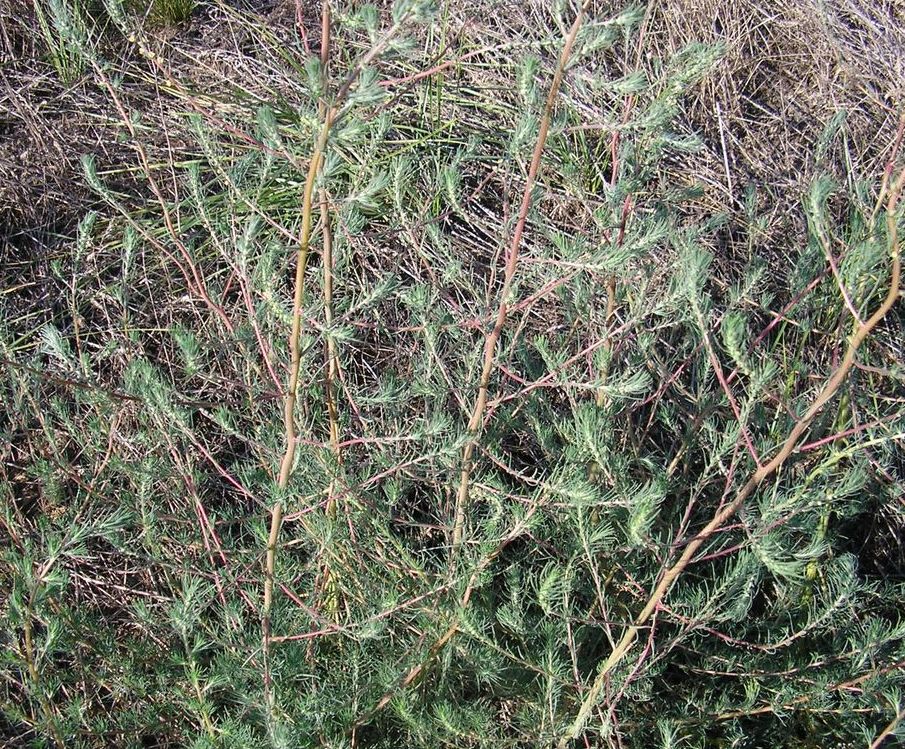 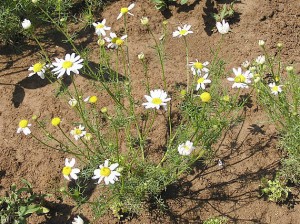 Прутняк
Ромашник
Тваринний світ
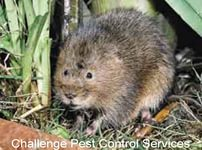 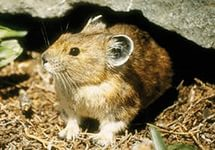 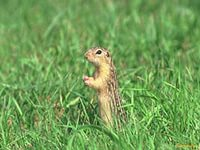 Безлісся, велика кількість і цілорічна доступність кормів визначають особливості тваринного населення степу, зокрема переважання фітофагів (найчисленніша група серед ссавців - гризуни, в минулому були типові також копитні). Багато тварин живуть в норах. Чисельність і маса безхребетних набагато менша, ніж в лісах і лісостепу.
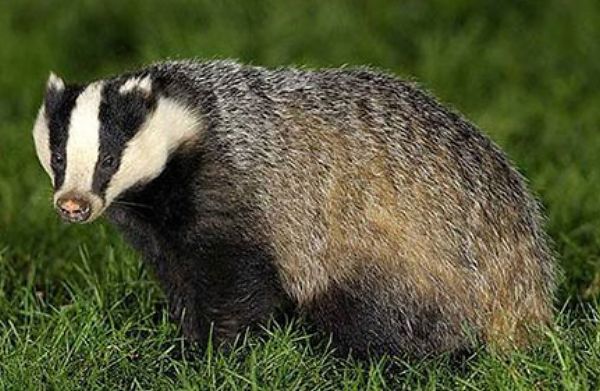 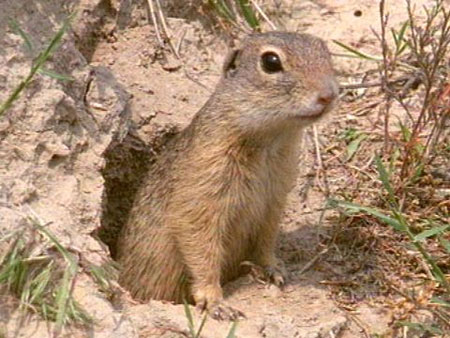 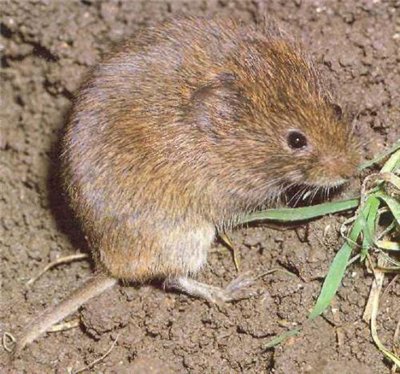 Ховрах
Борсук
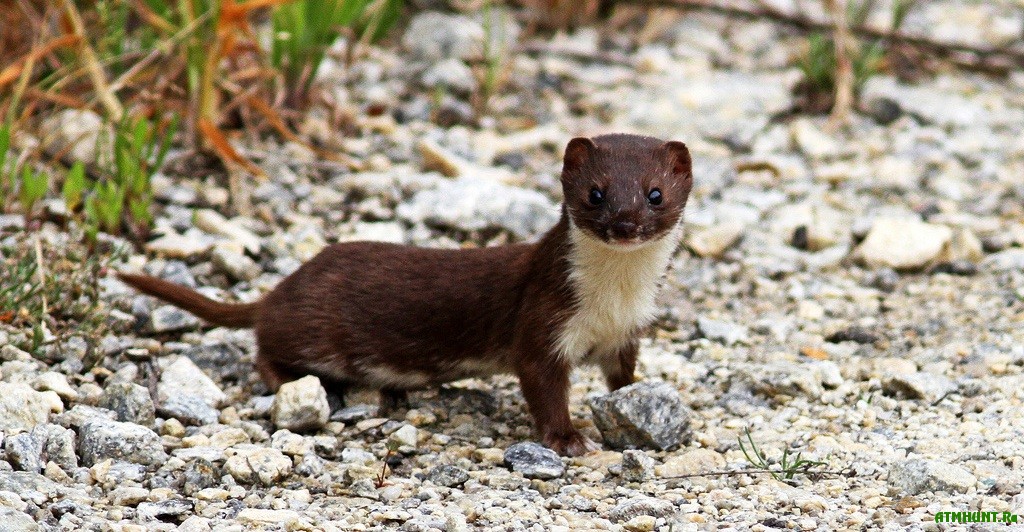 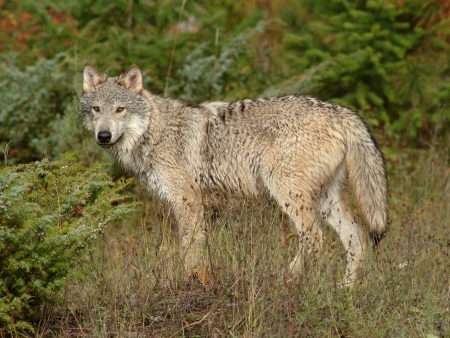 Полівка степова
Ласка звичайна
Вовк